Figure 1 Occurrence of invasive Staphylococcus aureus infections in Calgary, Canada (May 1999 to April 2000). Data are ...
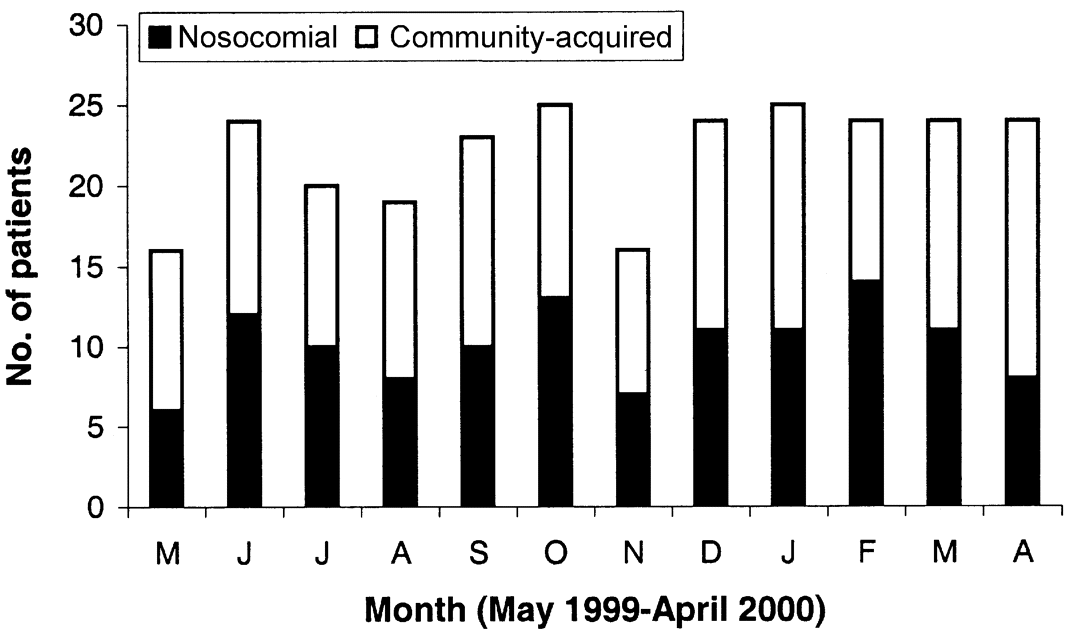 J Infect Dis, Volume 187, Issue 9, 1 May 2003, Pages 1452–1459, https://doi.org/10.1086/374621
The content of this slide may be subject to copyright: please see the slide notes for details.
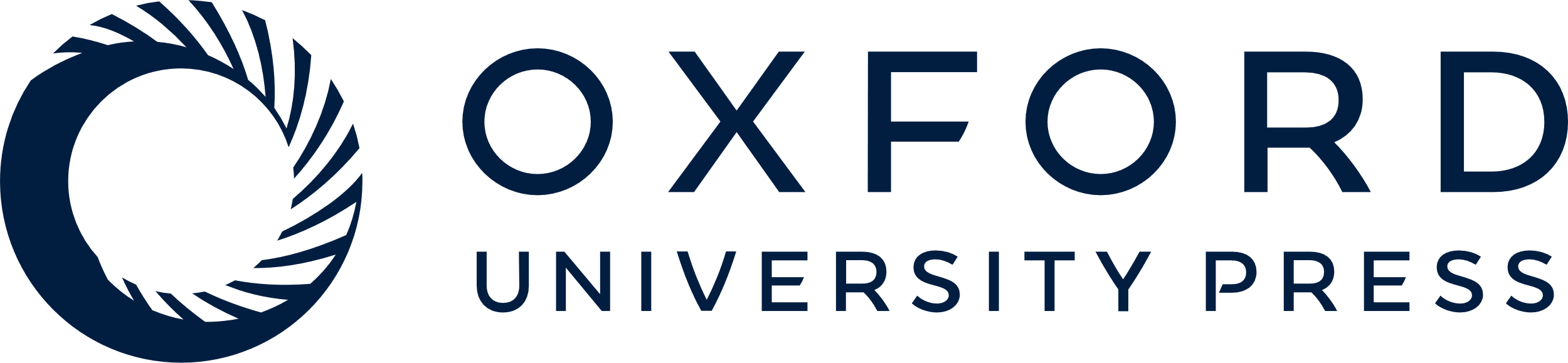 [Speaker Notes: Figure 1 Occurrence of invasive Staphylococcus aureus infections in Calgary, Canada (May 1999 to April 2000). Data are no. of patients with nosocomial and community-acquired infections


Unless provided in the caption above, the following copyright applies to the content of this slide: © 2003 by the Infectious Diseases Society of America]
Figure 2 Age-specific incidence of invasive Staphylococcus aureus infections in Calgary, Canada (May 1999 to April ...
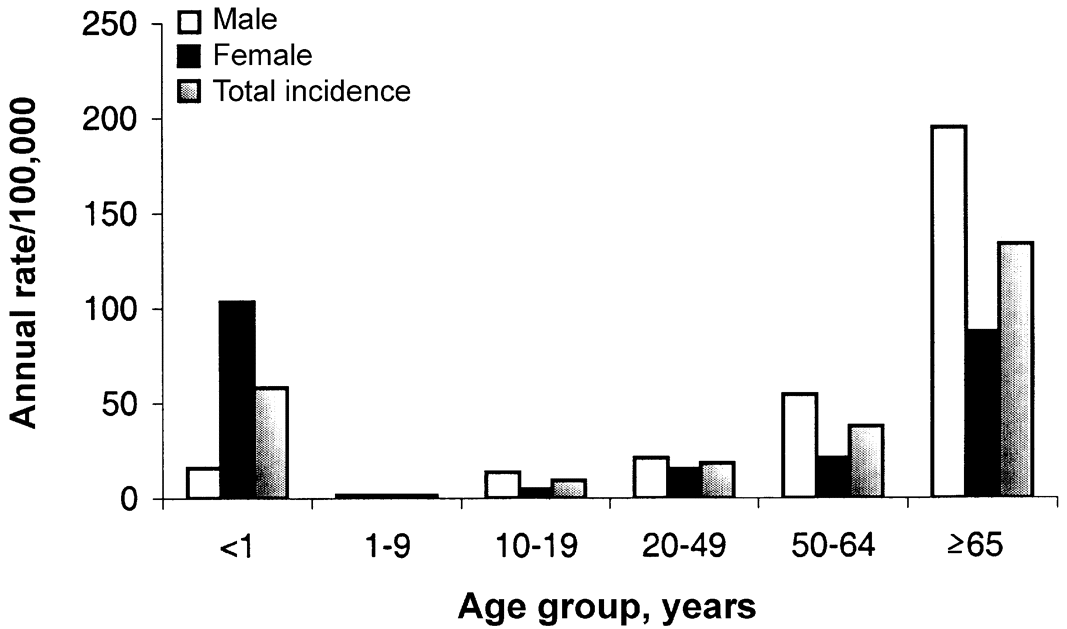 J Infect Dis, Volume 187, Issue 9, 1 May 2003, Pages 1452–1459, https://doi.org/10.1086/374621
The content of this slide may be subject to copyright: please see the slide notes for details.
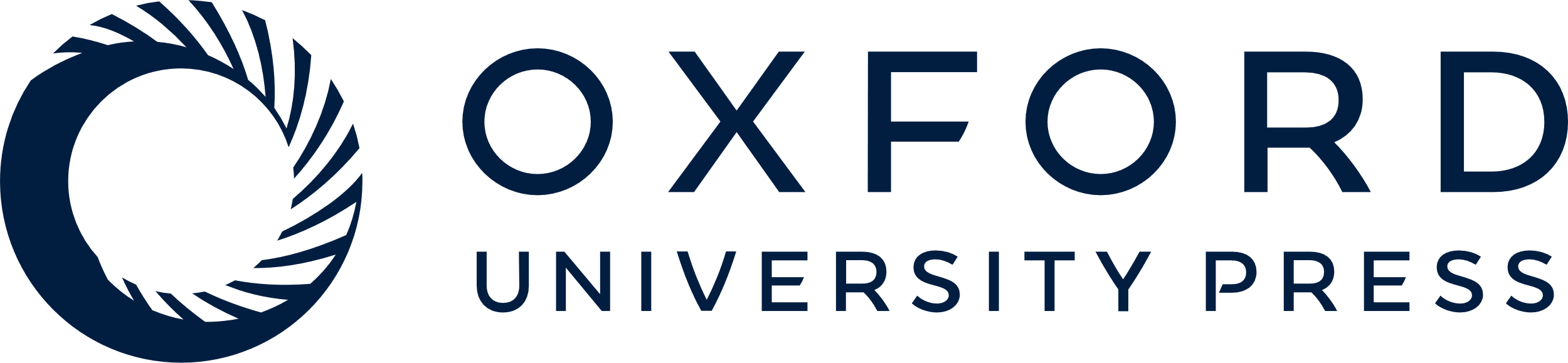 [Speaker Notes: Figure 2 Age-specific incidence of invasive Staphylococcus aureus infections in Calgary, Canada (May 1999 to April 2000). Data are annual incidence per 100,000 population


Unless provided in the caption above, the following copyright applies to the content of this slide: © 2003 by the Infectious Diseases Society of America]
Table 1 Risk of invasive Staphylococcus aureus infection, associated with selected underlying conditions, in adults ...
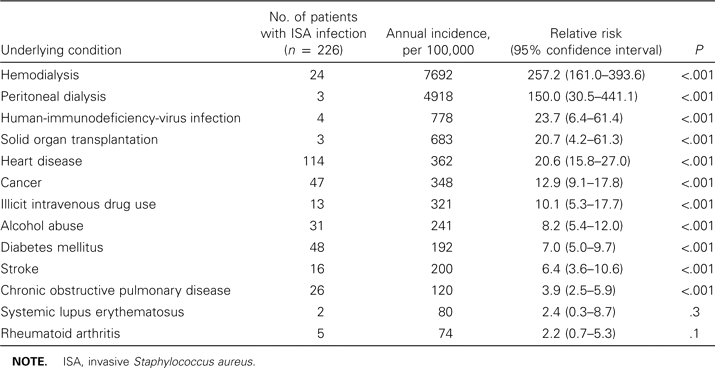 J Infect Dis, Volume 187, Issue 9, 1 May 2003, Pages 1452–1459, https://doi.org/10.1086/374621
The content of this slide may be subject to copyright: please see the slide notes for details.
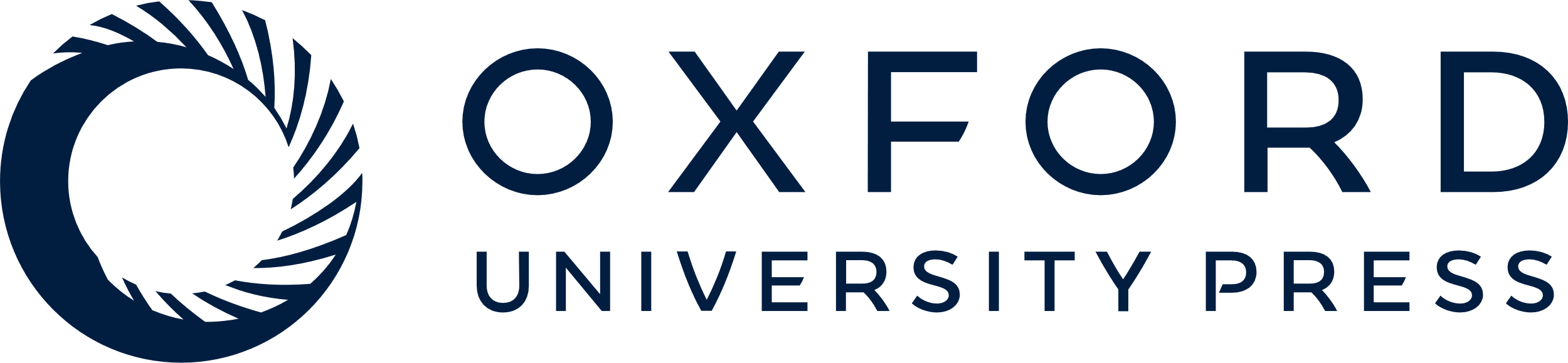 [Speaker Notes: Table 1 Risk of invasive Staphylococcus aureus infection, associated with selected underlying conditions, in adults ⩾20 years old


Unless provided in the caption above, the following copyright applies to the content of this slide: © 2003 by the Infectious Diseases Society of America]
Table 2 Clinical diagnoses associated with invasive Staphylococcus aureus infections in 247 patients, in Calgary, ...
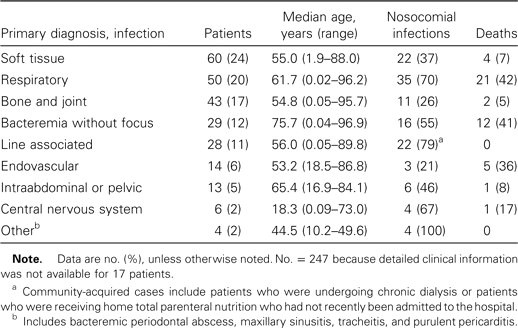 J Infect Dis, Volume 187, Issue 9, 1 May 2003, Pages 1452–1459, https://doi.org/10.1086/374621
The content of this slide may be subject to copyright: please see the slide notes for details.
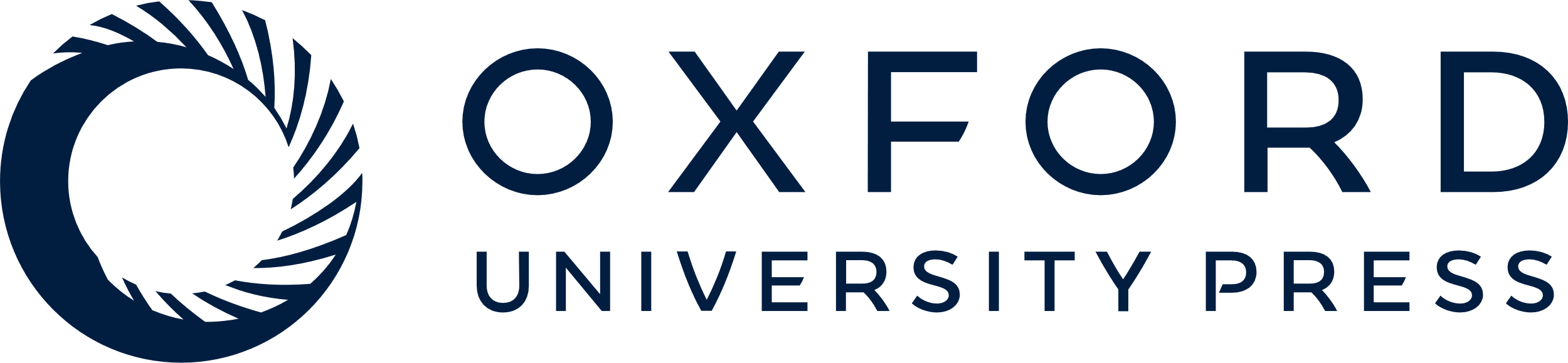 [Speaker Notes: Table 2 Clinical diagnoses associated with invasive Staphylococcus aureus infections in 247 patients, in Calgary, Canada (May 1999–April 2000)


Unless provided in the caption above, the following copyright applies to the content of this slide: © 2003 by the Infectious Diseases Society of America]
Table 3 Univariate analysis of significant (P⩽.1) predictive factors for death among patients with invasive ...
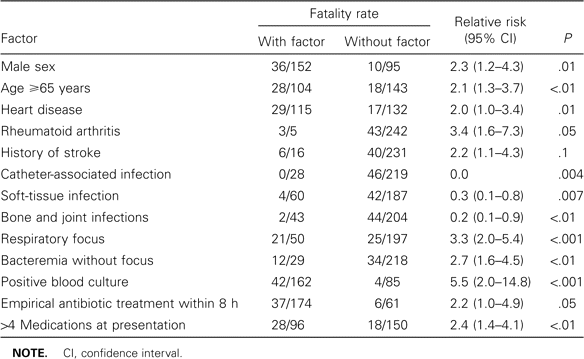 J Infect Dis, Volume 187, Issue 9, 1 May 2003, Pages 1452–1459, https://doi.org/10.1086/374621
The content of this slide may be subject to copyright: please see the slide notes for details.
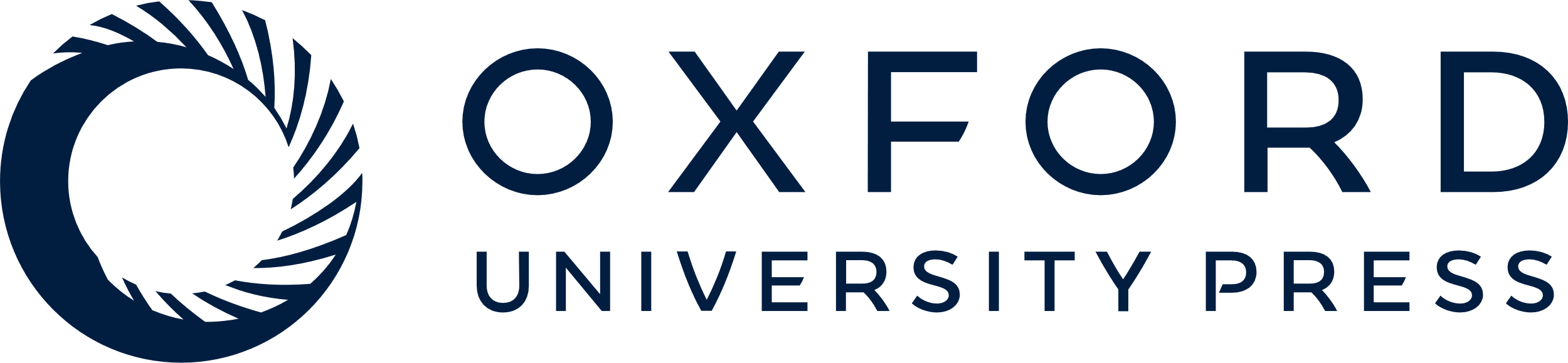 [Speaker Notes: Table 3 Univariate analysis of significant (P⩽.1) predictive factors for death among patients with invasive Staphylococcus aureus infections


Unless provided in the caption above, the following copyright applies to the content of this slide: © 2003 by the Infectious Diseases Society of America]
Table 4 Logistic-regression modeling of risk factors for mortality in patients with invasive Staphylococcus aureus ...
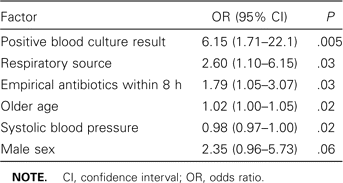 J Infect Dis, Volume 187, Issue 9, 1 May 2003, Pages 1452–1459, https://doi.org/10.1086/374621
The content of this slide may be subject to copyright: please see the slide notes for details.
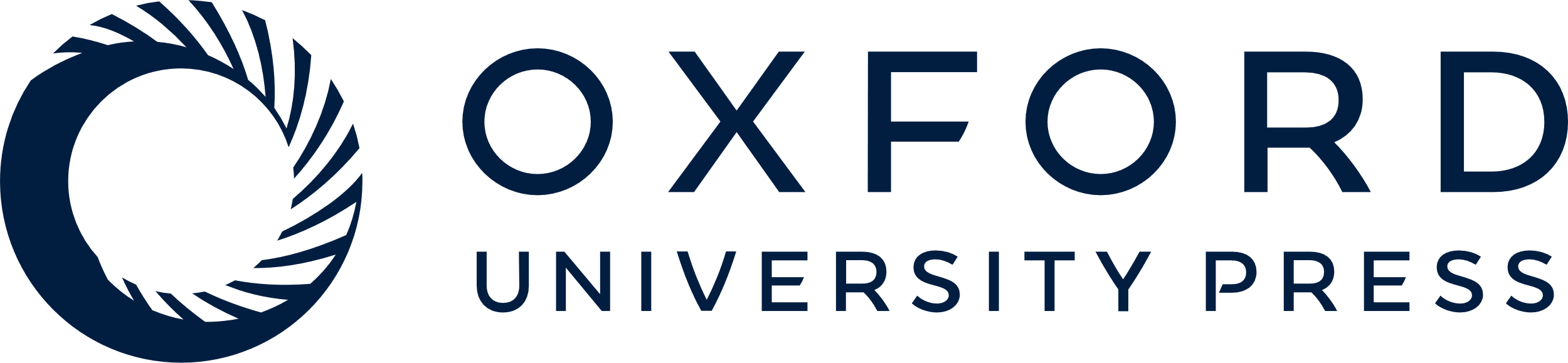 [Speaker Notes: Table 4 Logistic-regression modeling of risk factors for mortality in patients with invasive Staphylococcus aureus infections


Unless provided in the caption above, the following copyright applies to the content of this slide: © 2003 by the Infectious Diseases Society of America]